Chapter 2 Elementary Programming
1
animation
Trace a Program Execution
public class ComputeArea {
  /** Main method */
  public static void main(String[] args) {
    double radius;
    double area;
    
    // Assign a radius
    radius = 20;
    
    // Compute area
    area = radius * radius * 3.14159;
    
    // Display results
    System.out.println("The area for the circle of radius " +
      radius + " is " + area);
  }
}
memory
radius
20
area
1256.636
print a message to the console
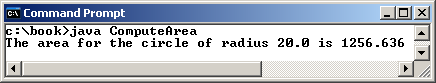 2
Reading Input from the Console
1. Create a Scanner object 
Scanner input = new Scanner(System.in);
2. Use the method nextDouble() to obtain to a double value. For example,
System.out.print("Enter a double value: ");
Scanner input = new Scanner(System.in);
double d = input.nextDouble();
Run
ComputeAreaWithConsoleInput
ComputeAverage
Run
3
Identifiers
An identifier is a sequence of characters that consist of letters, digits, underscores (_), and dollar signs ($). 
An identifier must start with a letter, an underscore (_), or a dollar sign ($). It cannot start with a digit. 
An identifier cannot be a reserved word. (See Appendix A, “Java Keywords,” for a list of reserved words).
An identifier cannot be true, false, ornull.
An identifier can be of any length.
4
Variables
int x;         // Declare x to be an
               // integer variable;
double radius; // Declare radius to
               // be a double variable;
char a;        // Declare a to be a
               // character variable;

x = 1;          // Assign 1 to x;
radius = 1.0;   // Assign 1.0 to radius;
a = 'A';        // Assign 'A' to a;
5
Declaring and Initializingin One Step
int x = 1;
double d = 1.4;
Named Constants
final datatype CONSTANTNAME = VALUE;   

final double PI = 3.14159; 
final int SIZE = 3;
6
Naming Conventions
Choose meaningful and descriptive names.
Variables and method names:  
Use lowercase. 
If the name consists of several words, concatenate all in one, use lowercase for the first word, and capitalize the first letter of each subsequent word in the name. 
For example, the variables radius and area, and the method computeArea.
7
Naming Conventions, cont.
Class names: 
Capitalize the first letter of each word in the name.  For example, the class name ComputeArea.

Constants: 
Capitalize all letters in constants, and use underscores to connect words.  For example, the constant PI and MAX_VALUE
8
Character Data Type
char letter = 'A'; 		(ASCII)       
char numChar = '4'; 	(ASCII)
char letter = '\u0041'; 	(Unicode)
char numChar = '\u0034'; (Unicode)
NOTE: The increment and decrement operators can also be used on char variables to get the next or preceding Unicode character. For example, the following statements display character b.
    char ch = 'a';
    System.out.println(++ch);
9
Numerical Data Types
10
Reading Numbers from the Keyboard
Scanner input = new Scanner(System.in);
int value = input.nextInt();
11
Strings
The char type only represents one character. To represent a string of characters, use the data type called String. For example: 
 String message = "Welcome to Java!"; 
 String is actually a predefined class in the Java library. 
 The String type is not a primitive type. It is known as a reference type.
12
More on Strings
// Three strings are concatenated
String message = "Welcome " + "to " + "Java";
// String Chapter is concatenated with number 2
String s = "Chapter" + 2; // s becomes Chapter2
You can use the Scanner class for console input.
 Java uses System.in to refer to the standard input device (i.e. Keyboard).
public class Test{
    public static void main(String[] s){
        Scanner input = new Scanner(System.in);
	   System.out.println(“Enter  text : ”);
	    int x = input.nextLine();
	    System.out.println(“You entered: ”+ x);
    }
}
13
Integer Division
+, -, *, /, and %

5 / 2 yields an integer 2.
5.0 / 2 yields a double value 2.5

5 % 2 yields 1 (the remainder of the division)
14
Remainder Operator
Remainder is very useful in programming. For example, an even number % 2 is always 0 and an odd number % 2 is always 1. So you can use this property to determine whether a number is even or odd. Suppose today is Saturday and you and your friends are going to meet in 10 days. What day is in 10 days? You can find that day is Tuesday using the following expression:
15
NOTE
Calculations involving floating-point numbers are approximated because these numbers are not stored with complete accuracy. For example, 
System.out.println(1.0 - 0.1 - 0.1 - 0.1 - 0.1 - 0.1);
displays 0.5000000000000001, not 0.5, and 
System.out.println(1.0 - 0.9);
displays 0.09999999999999998, not 0.1. Integers are stored precisely. Therefore, calculations with integers yield a precise integer result.
16
Exponent Operations
System.out.println(Math.pow(2, 3)); 
// Displays 8.0 
System.out.println(Math.pow(4, 0.5)); 
// Displays 2.0
System.out.println(Math.pow(2.5, 2));
// Displays 6.25
System.out.println(Math.pow(2.5, -2)); 
// Displays 0.16
17
Integer Literals
An integer literal can be assigned to an integer variable as long as it can fit into the variable. A compilation error would occur if the literal were too large for the variable to hold. For example, the statement byte b = 1000 would cause a compilation error, because 1000 cannot be stored in a variable of the byte type.
An integer literal is assumed to be of the int type, whose value is between -231 (-2147483648) to 231–1 (2147483647). To denote an integer literal of the long type, append it with the letter L or l. L is preferred because l (lowercase L) can easily be confused with 1 (the digit one).
18
Floating-Point Literals
Floating-point literals are written with a decimal point. By default, a floating-point literal is treated as a double type value. For example, 5.0 is considered a double value, not a float value. You can make a number a float by appending the letter f or F, and make a number a double by appending the letter d or D. For example, you can use 100.2f or 100.2F for a float number, and 100.2d or 100.2D for a double number.
19
double vs. float
The double type values are more accurate than the float type values. For example,
System.out.println("1.0 / 3.0 is " + 1.0 / 3.0);
System.out.println("1.0F / 3.0F is " + 1.0F / 3.0F);
20
Arithmetic Expressions
is translated to

(3+4*x)/5 – 10*(y-5)*(a+b+c)/x + 9*(4/x + (9+x)/y)
21
How to Evaluate an Expression
Though Java has its own way to evaluate an expression behind the scene, the result of a Java expression and its corresponding arithmetic expression are the same. Therefore, you can safely apply the arithmetic rule for evaluating a Java expression.
22
Problem: Converting Temperatures
Write a program that converts a Fahrenheit degree to Celsius using the formula:
Note: you have to write
celsius = (5.0 / 9) * (fahrenheit – 32)
FahrenheitToCelsius
Run
23
public class FahrenheitToCelsius {
  public static void main(String[] args) {
    Scanner input = new Scanner(System.in);

    System.out.print("Enter a degree in Fahrenheit: ");
    double fahrenheit = input.nextDouble(); 

    // Convert Fahrenheit to Celsius
    double celsius = (5.0 / 9) * (fahrenheit - 32);
    System.out.println("Fahrenheit " + fahrenheit + " is " + 
      celsius + " in Celsius");  
  }
}
24
Problem: Displaying Current Time
Write a program that displays current time in GMT in the format hour:minute:second such as 1:45:19.
The currentTimeMillis method in the System class returns the current time in milliseconds since the midnight, January 1, 1970 GMT. (1970 was the year when the Unix operating system was formally introduced.) You can use this method to obtain the current time, and then compute the current second, minute, and hour as follows.
ShowCurrentTime
Run
25
Augmented Assignment Operators
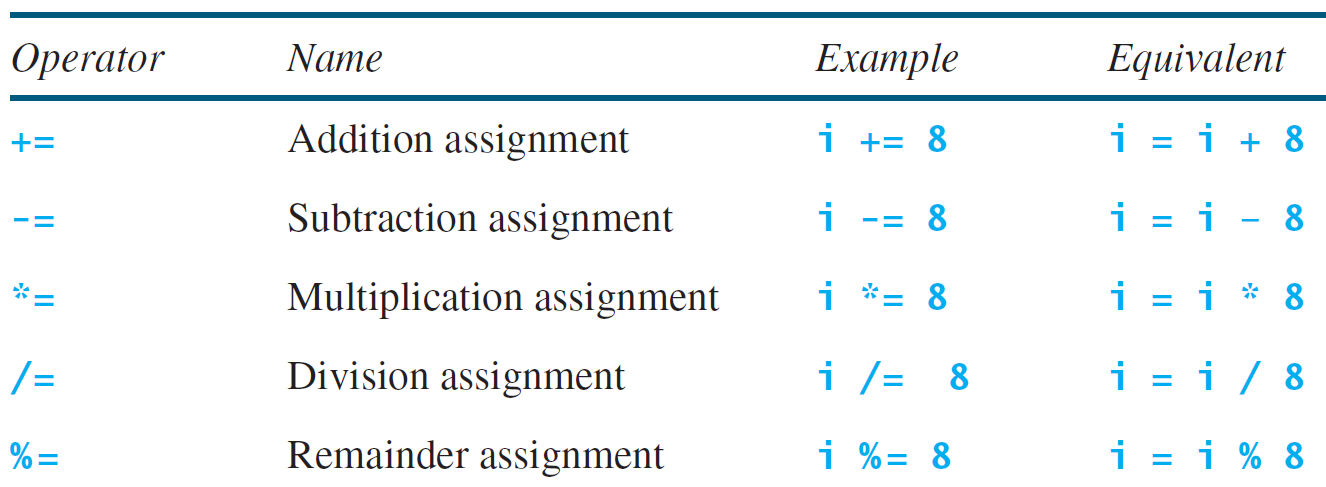 26
Increment andDecrement Operators
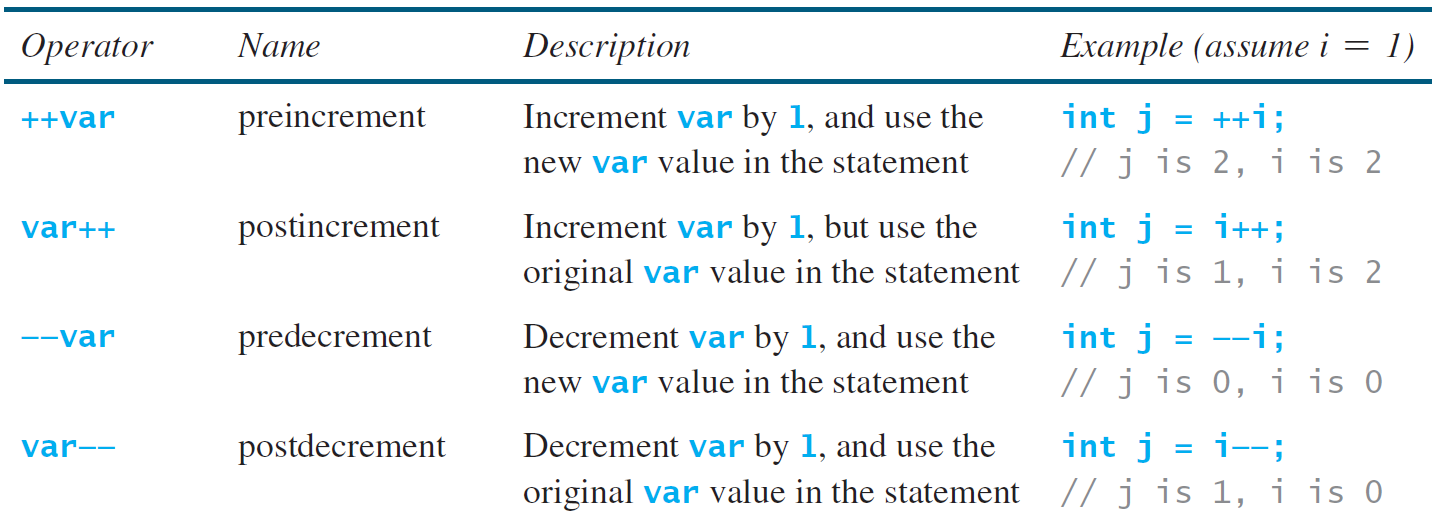 27
Increment andDecrement Operators, cont.
28
Increment andDecrement Operators, cont.
Using increment and decrement operators makes expressions short, but it also makes them complex and difficult to read. Avoid using these operators in expressions that modify multiple variables, or the same variable for multiple times such as this: int k = ++i + i.
29
Assignment Expressions and Assignment Statements
Prior to Java 2, all the expressions can be used as statements. Since Java 2, only the following types of expressions can be statements:
variable op= expression; // Where op is +, -, *, /, or %
++variable;
variable++;
--variable;
variable--;
30
Numeric Type Conversion
Consider the following statements:
byte i = 100;
long k = i * 3 + 4;
double d = i * 3.1 + k / 2;
31
Conversion Rules
When performing a binary operation involving two operands of different types, Java automatically converts the operand based on the following rules:
 
1.    If one of the operands is double, the other is converted into double.
2.    Otherwise, if one of the operands is float, the other is converted into float.
3.    Otherwise, if one of the operands is long, the other is converted into long.
4.    Otherwise, both operands are converted into int.
32
Type Casting
Implicit casting
  double d = 3; (type widening)

Explicit casting
  int i = (int)3.0; (type narrowing)
  int i = (int)3.9; (Fraction part is truncated)
 
What is wrong?	int x = 5 / 2.0;
33
Problem: Keeping Two Digits After Decimal Points
Write a program that displays the sales tax with two digits after the decimal point.
public class SalesTax {
   public static void main(String[] args) { 
      Scanner        input = new Scanner(System.in);    
      System.out.print("Enter purchase amount: "); 
       double purchaseAmount = input.nextDouble(); double tax = purchaseAmount * 0.06; System.out.println("Sales tax is " + (int)(tax * 100) / 100.0); 
  } 
}
SalesTax
Run
34
Casting in an Augmented Expression
In Java, an augmented expression of the form x1 op= x2 is implemented as x1 = (T)(x1 op x2), where T is the type for x1. Therefore, the following code is correct.
int sum = 0;
sum += 4.5; // sum becomes 4 after this statement

sum += 4.5 is equivalent to sum = (int)(sum + 4.5).
35
Problem: Computing Loan Payments
This program lets the user enter the interest rate, number of years, and loan amount, and computes monthly payment and total payment.
ComputeLoan
Run
36
public class ComputeLoan {
    public static void main(String[] args) {   
    Scanner input = new Scanner(System.in);
            System.out.print("Enter yearly interest rate, for example 8.25: ");
    double annualInterestRate = input.nextDouble();
    
    double monthlyInterestRate = annualInterestRate / 1200;
            System.out.print( "Enter number of years as an integer, for example 5: ");
    int numberOfYears = input.nextInt();
    
    System.out.print("Enter loan amount, for example 120000.95: ");
    double loanAmount = input.nextDouble();
    
    double monthlyPayment = loanAmount * monthlyInterestRate / (1
      - 1 / Math.pow(1 + monthlyInterestRate, numberOfYears * 12));
    double totalPayment = monthlyPayment * numberOfYears * 12;

System.out.println("The monthly payment is $" + 
      (int)(monthlyPayment * 100) / 100.0);
    System.out.println("The total payment is $" + 
      (int)(totalPayment * 100) / 100.0);
  }
}
37
Common Errors and Pitfalls
Common Error 1: Undeclared/Uninitialized Variables and Unused Variables 
Common Error 2: Integer Overflow
Common Error 3: Round-off Errors
Common Error 4: Unintended Integer Division
Common Error 5: Redundant Input Objects

Common Pitfall 1: Redundant Input Objects
38
Common Error 1: Undeclared/Uninitialized Variables and Unused Variables
double interestRate = 0.05;
double interest = interestrate * 45;
39
Common Error 2: Integer Overflow
int value = 2147483647 + 1; 
// value will actually be -2147483648
40
Common Error 3: Round-off Errors
System.out.println(1.0 - 0.1 - 0.1 - 0.1 - 0.1 - 0.1);

System.out.println(1.0 - 0.9);
41
Common Error 4: Unintended Integer Division
42
Common Pitfall 1: Redundant Input Objects
Scanner input = new Scanner(System.in);
System.out.print("Enter an integer: ");
int v1 = input.nextInt();
 
Scanner input1 = new Scanner(System.in);
System.out.print("Enter a double value: ");
double v2 = input1.nextDouble();
43